Non-Standard-Datenbanken
Dynamische Bayessche Netze


Prof. Dr. Ralf Möller
Universität zu Lübeck
Institut für Informationssysteme
sensors
environment
?
agent
actuators
Temporal Probabilistic Agent
Previous and current states (PDBs, Bayesian networks)
From visible probabilistic data to derived probabilistic data
Forecasting (temporal PDBs, dynamic Bayesian networks)
From visible and current estimated environment state to estimation about the next environment state
t1, t2, t3, …
2
Time and Uncertainty
The world changes, we need to track and predict it
Examples: diabetes management, traffic monitoring
Basic idea: copy state and evidence variables of Bayesian network for each time step (snapshots)
Xt: set of unobservable state variables at time t
e.g., BloodSugart, StomachContentst
Et: set of evidence variables at time t
e.g., MeasuredBloodSugart, PulseRatet, FoodEatent
Observation at time t is Et = et for some set of values et
Assumes discrete time steps
Notation: Xa:b denotes the set of variables from Xa to Xb
Dynamic Bayesian Network (DBN)
3
DBN - Representation
Problem:
Process behavior might change (CPTs of evidence variables change)
Evidence and state variables might depend on all previous states (unbounded number of Parents in CPT)
Solution:
Assume that changes in the world state are caused by a stationary process (unchanging process over time).
is the same for all t
“Dynamic” means we are modeling a dynamic system, not that the structure of a Bayesian network changes over time.
4
DBN - Representation
Solution cont.:
Use Markov assumption - The current state depends on only in a finite history of previous states. Usually: First-order Markov process (only previous state matters)
Transition Model
In addition to restricting the parents of the state variable  Xt, we must restrict the parents of the evidence variable Et
Sensor Model
5
Example
Raint-1
Raint
Raint+1
Umbrellat-1
Umbrellat
Umbrellat+1
6
Complete Joint Distribution
Given:
Transition model: P(Xt|Xt-1)
Sensor model: P(Et|Xt)
Prior probability: P(X0)

Then we can specify complete joint distribution:
7
Inference Tasks
Filtering:  What is the probability that it is raining today, given all the umbrella observations up through today?

Prediction: What is the probability that it will rain the day after tomorrow, given all the umbrella observations up through today?

Smoothing: What is the probability that it rained yesterday, given all the umbrella observations through today?

Most likely explanation / most probable explanation: if the umbrella appeared the first three days but not on the fourth, what is the most likely weather sequence to produce these umbrella sightings?
8
DBN – Basic Inference
Filtering or Monitoring: 
	
	Compute the belief state - the posterior distribution over the current state, given all evidence to date.
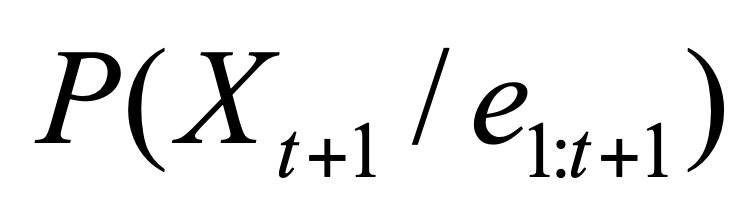 9
DBN – Basic Inference
Filtering cont.
Given the results of filtering up to time t, one can easily compute the result for t+1 from the new evidence
(for some function f)
(dividing up the evidence)
(using Bayes’ Theorem)
(by the Markov propertyof evidence)
α is a normalizing constant used to make probabilities sum up to 1.
10
DBN – Basic Inference
Filtering cont.
The second term                        represents a one-step prediction of the next step, and the first term                         updates this with the new evidence.
Now we obtain the one-step prediction for the next step by conditioning on the current state Xt:
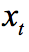 (using the Markov property)
11
Anmeldung zur Klausur wird nach der Vorlesung freigeschaltet
Non-Standard-Datenbanken
Dynamische Bayessche Netze


Prof. Dr. Ralf Möller
Universität zu Lübeck
Institut für Informationssysteme
Example
Raint-1
Raint
Raint+1
Umbrellat-1
Umbrellat
Umbrellat+1
13
Filtering: Forward Messages
14
DBN – Basic Inference
Illustration for two steps in the Umbrella example:   
 On day 1, the umbrella appears so U1=true. The prediction from t=0 to t=1 is
and updating it with the evidence for t=1 gives
On day 2, the umbrella appears so U2=true. The prediction from t=1 to t=2 is
and updating it with the evidence for t=2 gives
15
Example cntd.
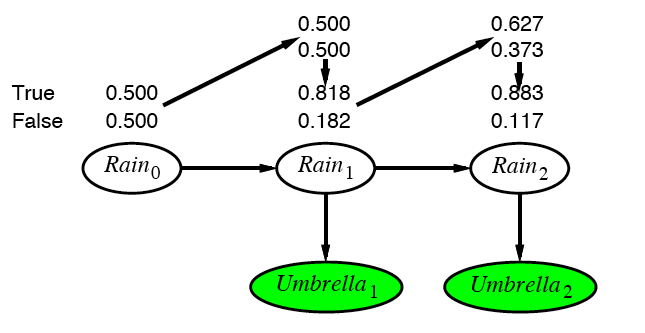 16
DBN – Basic Inference
Prediction: 
	
	Compute the posterior distribution over the future state, given all evidence to date.
for some k>0
The task of prediction can be seen simply as filtering without the addition of new evidence (e.g., assume uniform distribution for evidence values).
17
DBN – Basic Inference
Smoothing or hindsight inference: 
	
	Compute the posterior distribution over the past state, given all evidence up to the present.
for some k such that 0 ≤ k < t.
Hindsight provides a better estimate of the state than was available at the time, because it incorporates more evidence from the “future”.
18
Smoothing
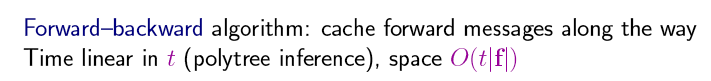 19
Example contd.
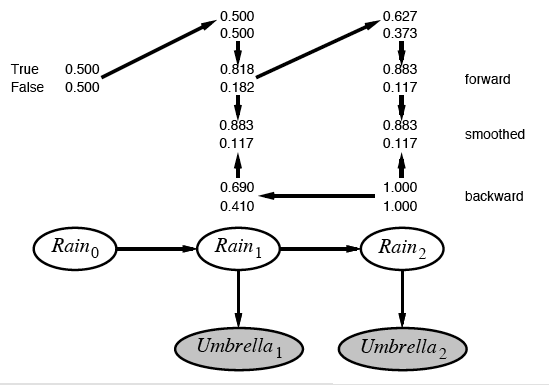 20
DBN – Basic Inference
Most likely explanation: 
	
	Compute the sequence of states that is most likely to have generated a given sequence of observation.
Algorithms for this task are useful in many applications, including, e.g., speech recognition.
21
Most-likely explanation
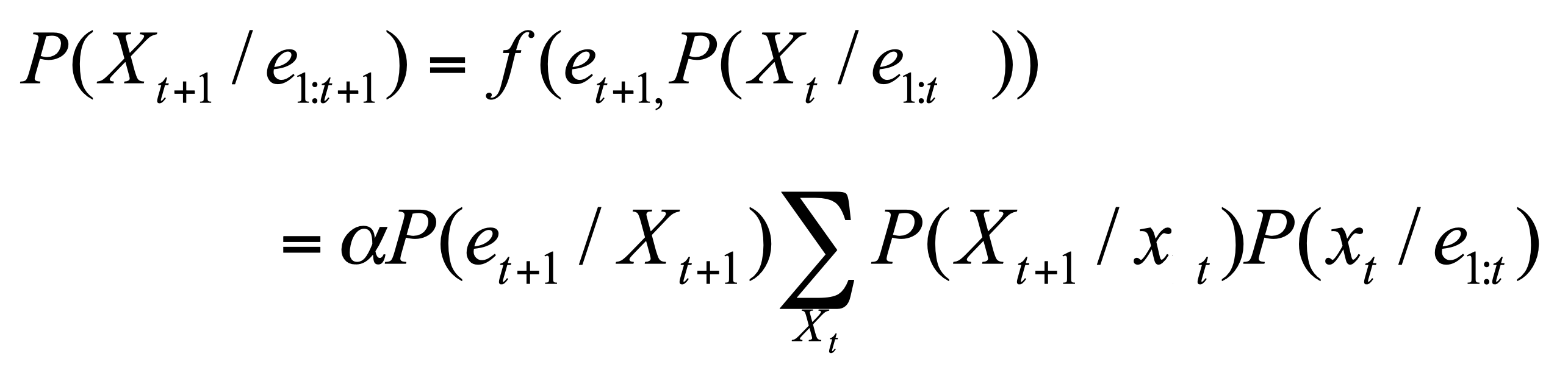 22
Most-likely explanation
23
Rain/Umbrella Example
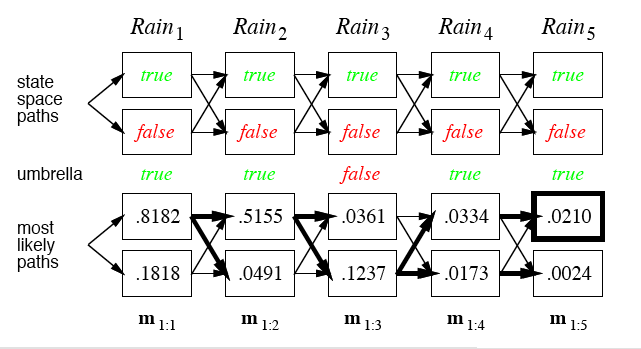 24
DBN – Special Cases
Hidden Markov Model (HMMs):
	Temporal probabilistic model in which the state of the process is described by a single discrete random variable. (The simplest kind of DBN )

Kalman Filter Models (KFMs):
	Estimate the state of a physical system from noisy observations over time. Also known as linear dynamical systems (LDSs).
25
DBN – Basic Inference
Filtering

Smoothing


Most likely sequence
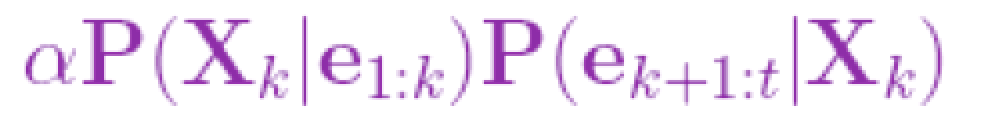 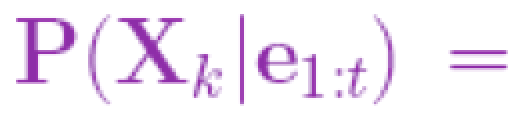 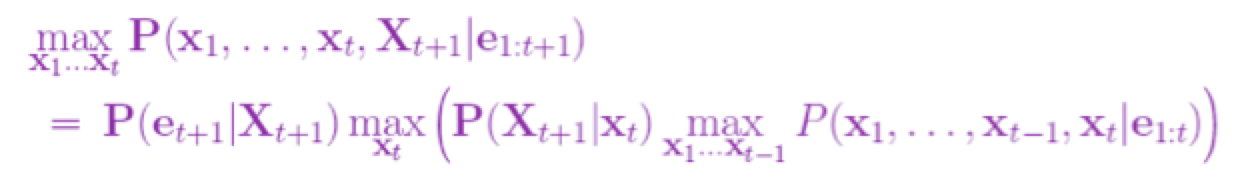 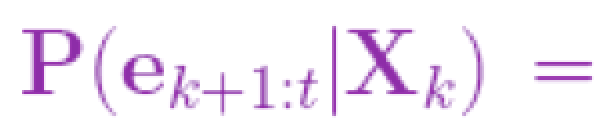 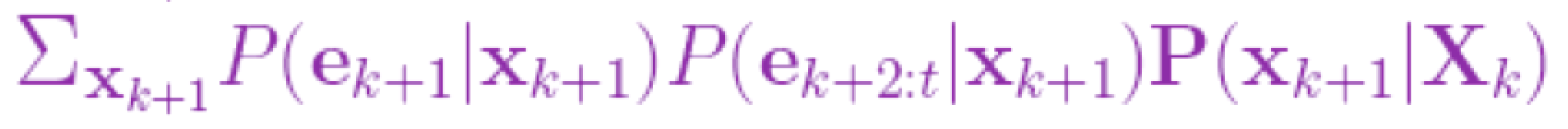 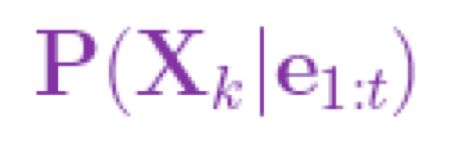 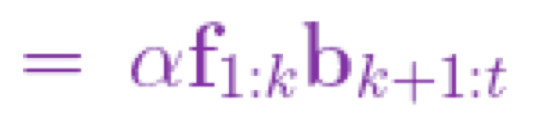 26
Hidden Markov Models
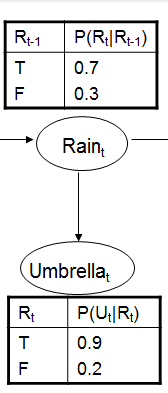 new state
old state
)
(
U3 = false  O3 =
27
Country Dance Algorithm
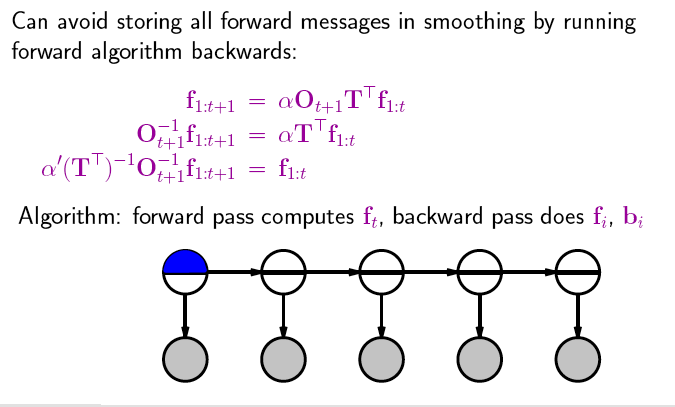 28
Country Dance Algorithm
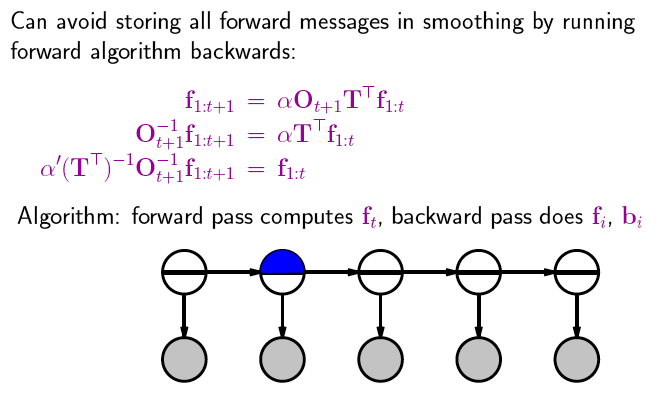 29
Country Dance Algorithm
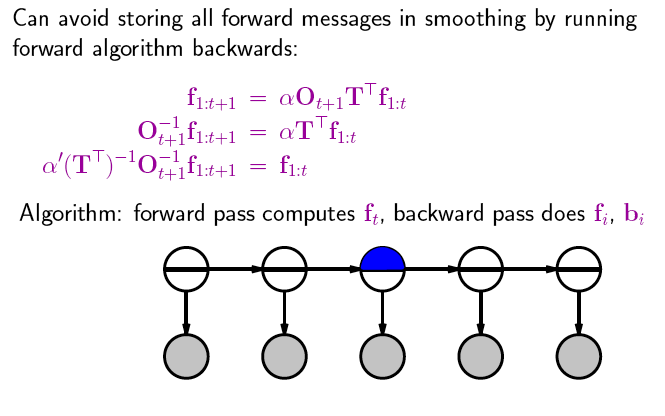 30
Country Dance Algorithm
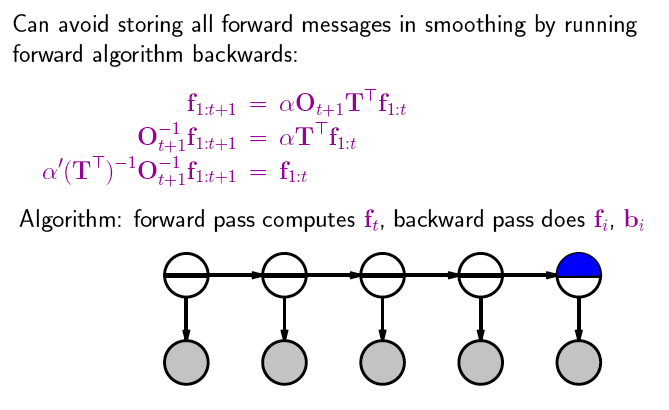 31
Country Dance Algorithm
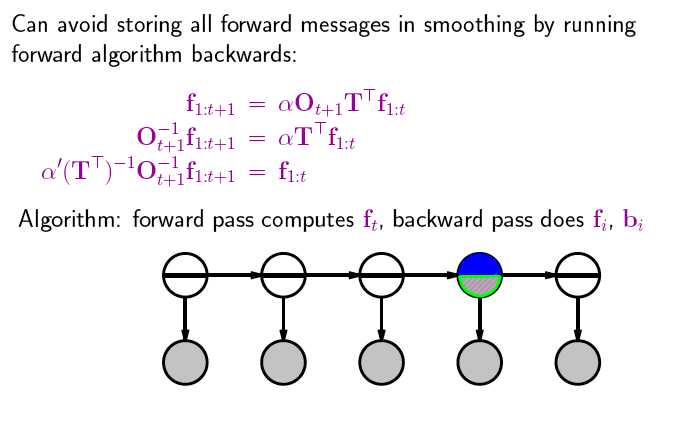 32
Country Dance Algorithm
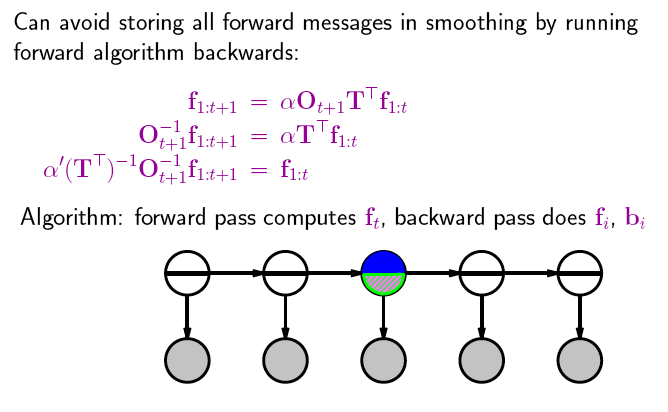 33
Example
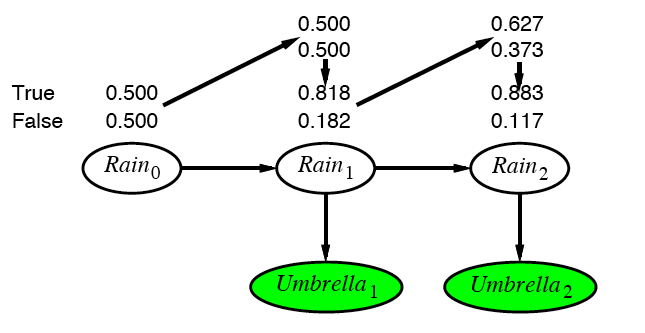 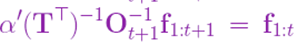 )
(
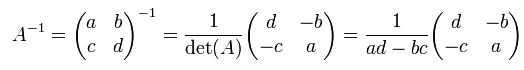 U2 = true  O2 =
)
(
)
(
)
(
O2-1 =
=
5.5
TT =
)
(
(
)
=
(TT)-1 =
2.5
)
(
)
(
)
(
)
(
→
=
a = 0,64497
34
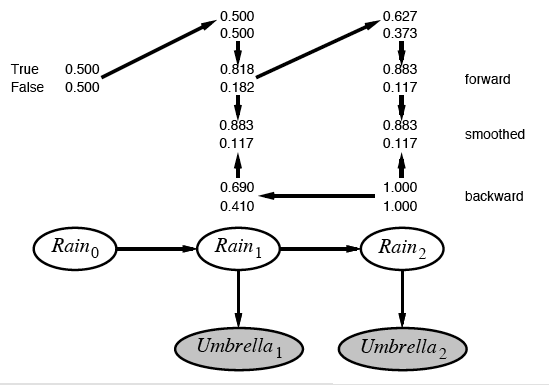 (
)
35
DBNs vs. HMMs
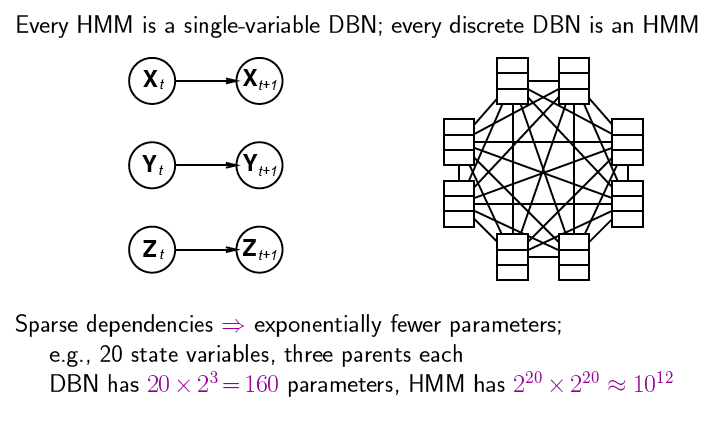 Consider the transition model
36
[Speaker Notes: 2 hoch 20 zustände]
DBN – Special Cases
Hidden Markov Model (HMMs):
	Temporal probabilistic model in which the state of the process is described by a single discrete random variable. (The simplest kind of DBN )

Kalman Filter Models (KFMs):
	Estimate the state of a physical system from noisy observations over time. Also known as linear dynamical systems (LDSs).
37
Kalman Filters
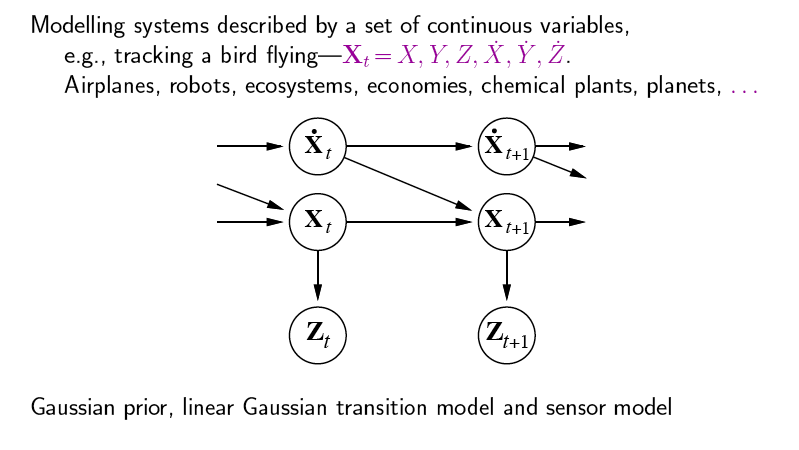 38
Updating Gaussian Distributions
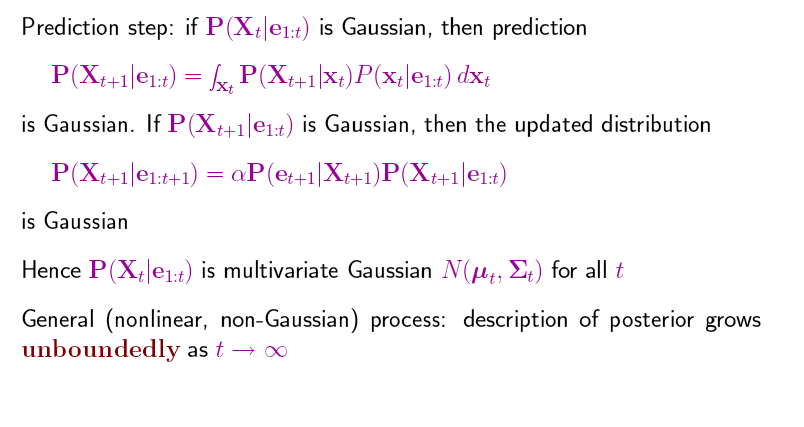 39
2-D Tracking: Filtering
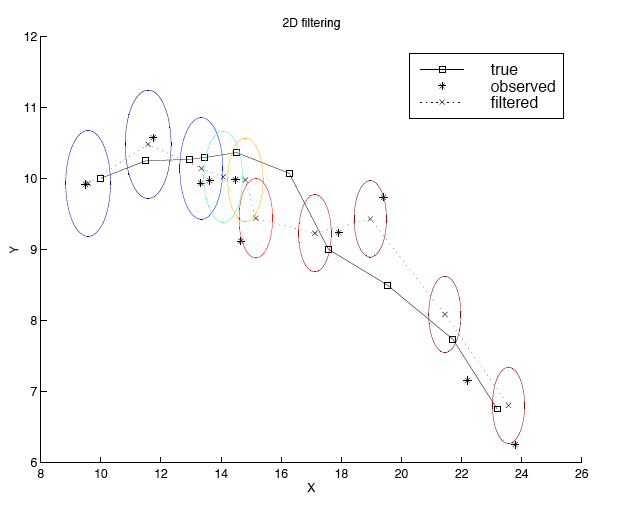 40
[Speaker Notes: Radar tracking of planes or missles any phsiyal systems ocean currents from sattelite surface measurments]
Simple 1-D Example
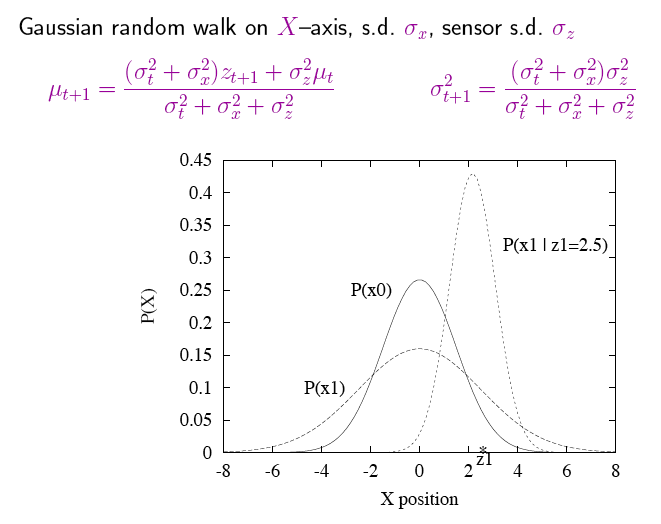 z1: first observation
s.d.= standard deviation
41
General Kalman Update
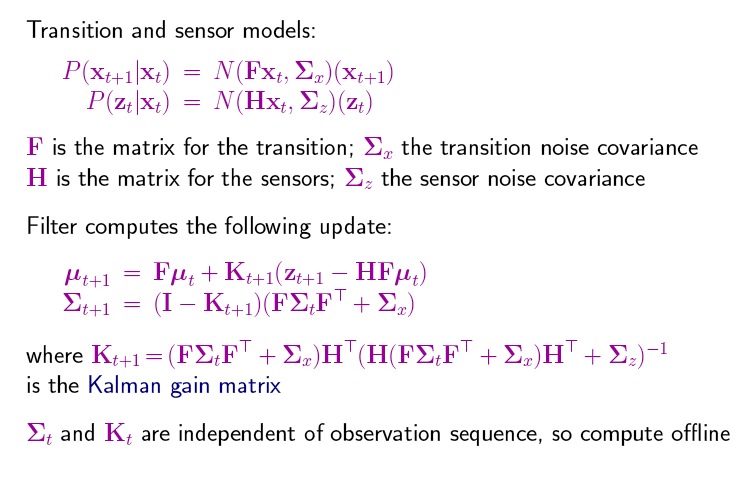 Details left for your studies
42
2-D Tracking: Smoothing
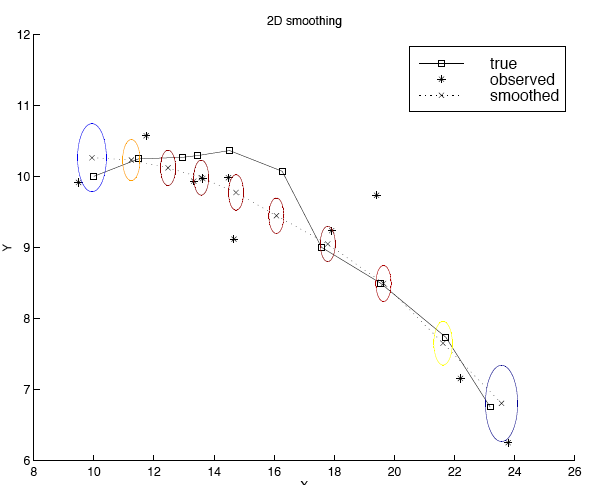 43
Where it breaks
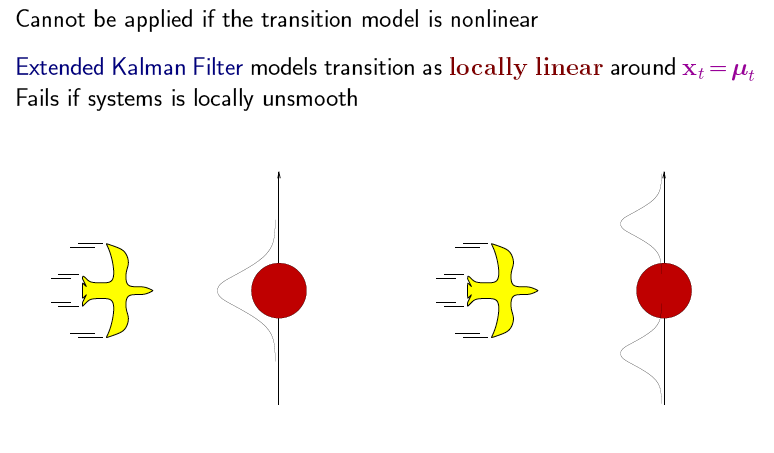 Standard solution: switching Kalman filter
Keeping track of many objects: Identity uncertainty
44
Non-Standard-Datenbanken
Dynamische Bayessche Netze


Prof. Dr. Ralf Möller
Universität zu Lübeck
Institut für Informationssysteme
Learning Dynamic Bayesian Networks
Learning requires the full smoothing inference, rather than filtering, because it provides better estimates of the state of the process.

Learning the parameters of a BN is done using Expectation – Maximization (EM) Algorithms. 
Iterative optimization method to estimate some unknown parameters.
46
State View: Hidden Markov models
Set of states: 

Process moves from one state to another generating a sequence of states :
Markov chain property:  probability of each subsequent state depends only on what was the previous state:
	

States are not visible, but each state generates one of M different observations
0.3
0.7
Low
High
0.2
0.8
Rain
Example of Hidden Markov Model
0.6
0.6
0.4
0.4
Dry
State View: Hidden Markov models
To define a hidden Markov model, the following probabilities  have to be specified: 
Matrix of transition probabilities A=(aij), aij= P(sj | si) , 
Matrix of observation probabilities B=(bi (vm )), bi(vm ) = P(vm | si) and a 
Vector of initial probabilities  =(i),  i = P(si) . 
Model is represented by (A, B, ).
49
State View: Learning problem (1)
Given some training observation sequences  O=o1 o2 ... ot  and general structure of HMM (numbers of hidden and visible states), determine HMM parameters (A, B, )   that best fit training data, i.e., that is maximizes P(O | A, B, ) .
Number of times observation vm occurs in state si
            Number of times in state si
bi(vm ) = P(vm | si)=
State View: Learning problem (2)
If training data has information about sequence of hidden states, then use maximum likelihood estimation of parameters:

  aij= P(sj | si) =
Number of transitions from state si to  state sj
         Number of transitions out of state si
Otherwise: Use iterative expectation-maximization algorithm to find local maximum of  P(O | A, B, ):  Baum-Welch Algorithm
Alternative: Viterbi Path Counting Algorithm
Leonard E. Baum, Ted Petrie, George Soules, and Norman Weiss, A Maximization Technique Occurring in the Statistical Analysis of Probabilistic Functions of Markov Chains, Ann. Math. Statist. Volume 41, Number 1, 164-171, 1970

Leonard E. Baum and Ted Petrie, Statistical Inference for Probabilistic Functions of Finite State Markov Chains, Ann. Math. Statist. Volume 37, Number 6, 1554-1563, 1966.
aij= P(sj | si) =
Expected number of transitions from state si to  state sj
        Expected number of transitions out of state si
Expected number of times observation vm occurs in state si
     Expected number of times in state si
bi(vm ) = P(vm | si)=
i = P(si) =  Expected frequency in state si at time k=1.
Baum-Welch algorithm
General idea:
Baum-Welch algorithm: Expectation step(1)
Define variable k(i,j) as  the probability of being in state si at time k and in state sj at  time k+1, given the observation sequence o1 o2 ... oT  with k < t 
           k(i,j) = P(Xk= si  , Xk+1= sj  | o1 o2 ... ot)
P(Xk= si  , Xk+1= sj  , o1 o2 ... ot)
         P(o1 o2 ... ot)
k(i,j) =
=
P(Xk= si  , o1 o2 ... ok) aij bj (ok+1 ) P(ok+2  ... ot |  Xk+1= sj ) 
                                 P(o1 o2 ... ot)
=
 forwardk(i) aij bj (ok+1 ) backwardk+1(j)
P(Xk= si , o1 o2 ... ot)
    P(o1 o2 ... ot)
k(i)=
=
 forwardk(i) backwardk(i)
Baum-Welch algorithm: Expectation step(2)
Define variable k(i) as  the probability of being in state Xk=si at time k, given the observation sequence o1 o2 ... ot . 
           k(i)= P(Xk= si   | o1 o2 ... ot)
Baum-Welch algorithm: Expectation step(3)
We calculated  k(i,j) = P(Xk= si  , Xk+1= sj  | o1 o2 ... ot) 
               and      k(i)= P(Xk= si   | o1 o2 ... ot) 

Expected number of transitions from state si to state sj =
                   =  k  k(i,j)
Expected number of transitions out of state si  = k  k(i)

Expected number of times observation vm occurs in state si =
                   = k  k(i) , k is such that ok= vm 
Expected frequency in state si at time k=1 :  1(i) .
k  k(i,j)
 k  k(i)
=
Baum-Welch algorithm: Maximization step
Expected number of transitions from state sj to  state si
        Expected number of transitions out of state sj
aij  =
k  k(i,j)
k,ok= vm k(i)
Expected number of times observation vm occurs in state si
     Expected number of times in state si
bi(vm )   =
=
i = (Expected frequency in state si at time k=1)  =  1(i).
Learning (1)
The techniques for learning DBN are mostly straightforward extensions of the techniques for learning BNs
Parameter learning
The transition model P(Xt | Xt-1)  / The observation model P(Yt | Xt) 
Offline learning
Parameters must be tied across time-slices
The initial state of the dynamic system can be learned independently of the transition matrix
Online learning
Add the parameters to the state space and then do online inference (filtering)
The usual criterion is maximum-likelihood(ML) 

The goal of parameter learning is to compute
θ*ML = argmaxθP( Y| θ) = argmaxθlog P( Y| θ) 
θ*MAP = argmaxθlog P( Y| θ) + logP(θ)
Two standard approaches: gradient ascent and EM(Expectation Maximization)
57/29
Learning (2)
Structure learning
Intra-slice connectivity: Structural EM
Inter-slice connectivity: For each node in slice t, we must choose its parents from slice t-1
Given structure is unrolled to a certain extent, the inter-slice connectivity is identical for all pairs of slices: 
Constraints on Structural EM
58/29
Summary
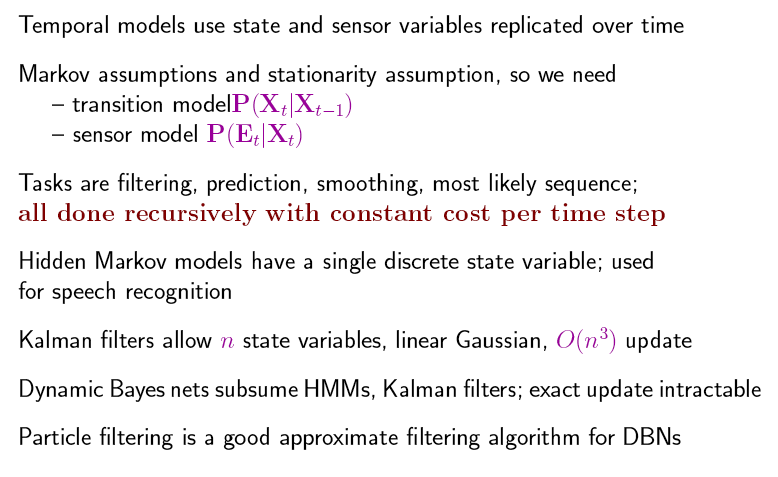 59
Literature
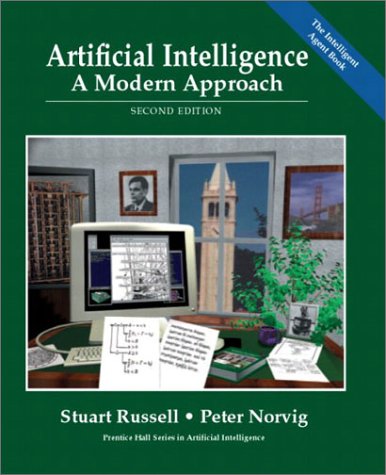 http://aima.cs.berkeley.edu
60